Unit 4 area of study 1
Exam Question review
2012
(2 marks)
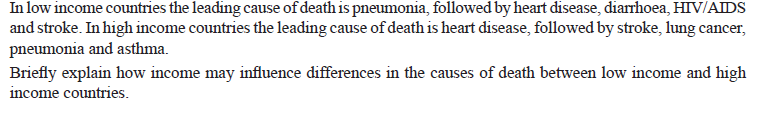 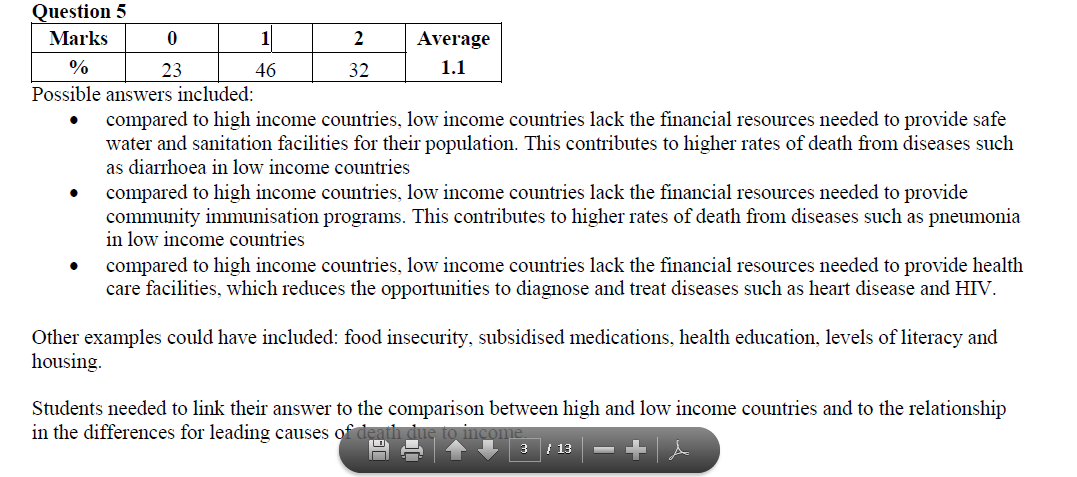 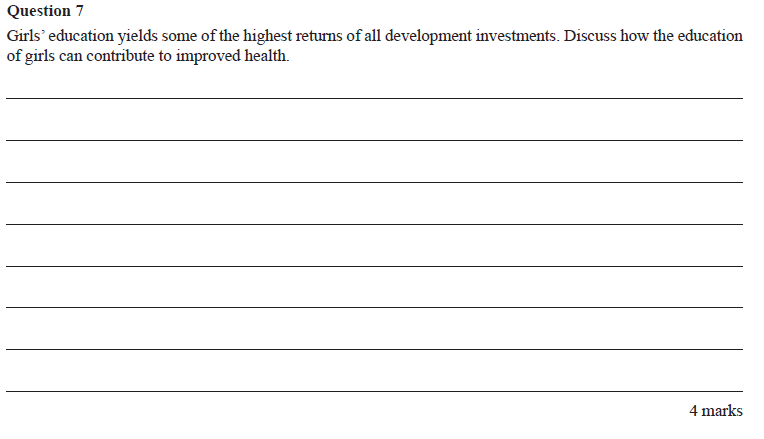 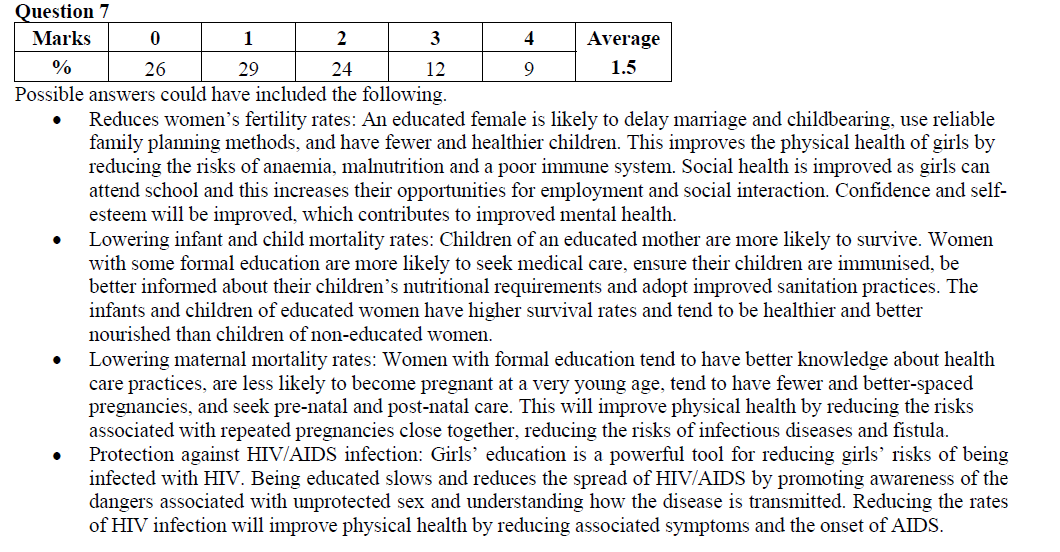 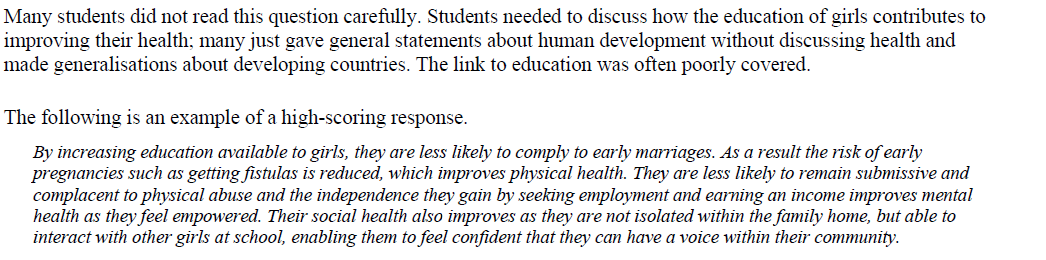 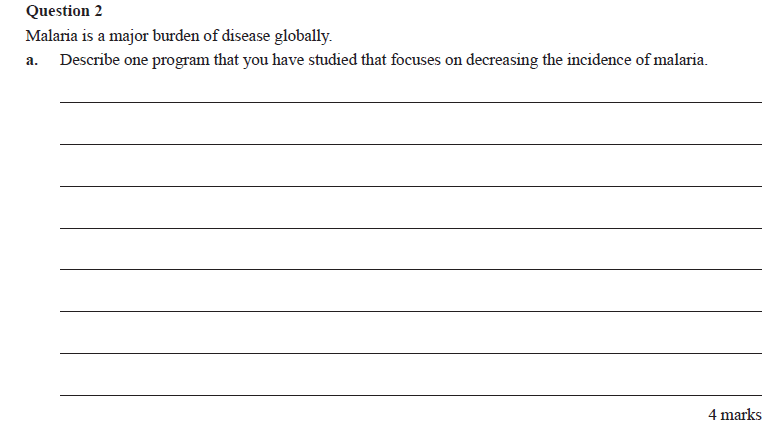 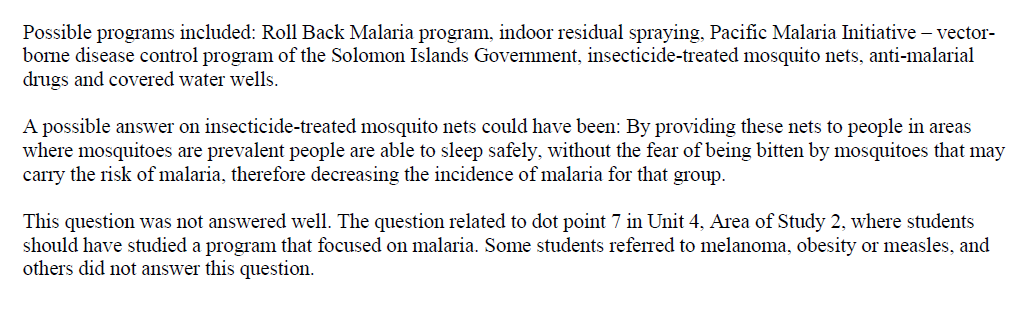 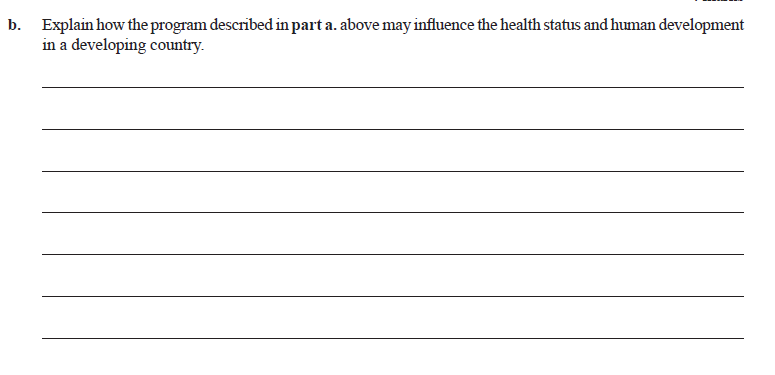 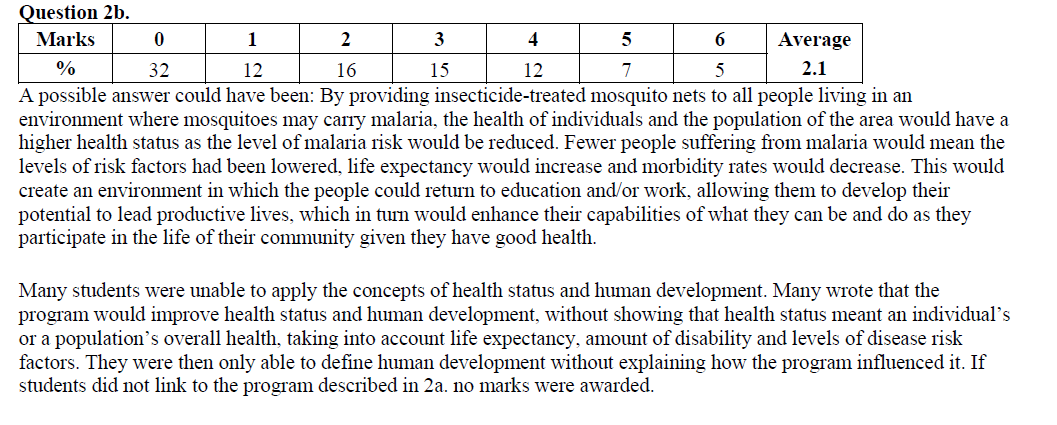 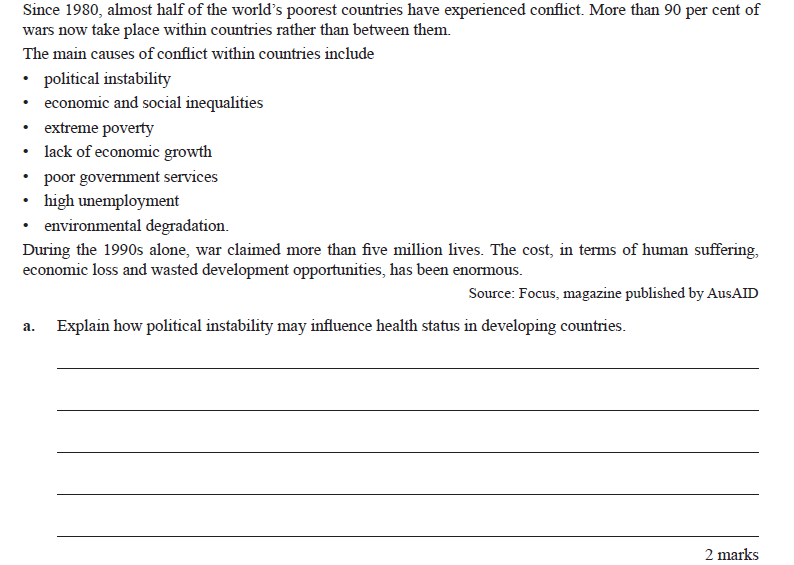 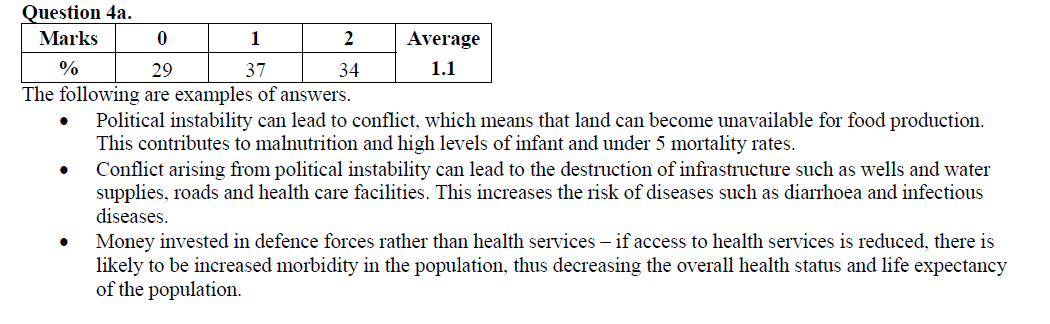 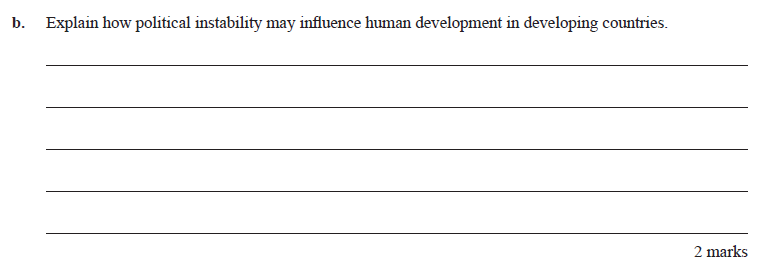 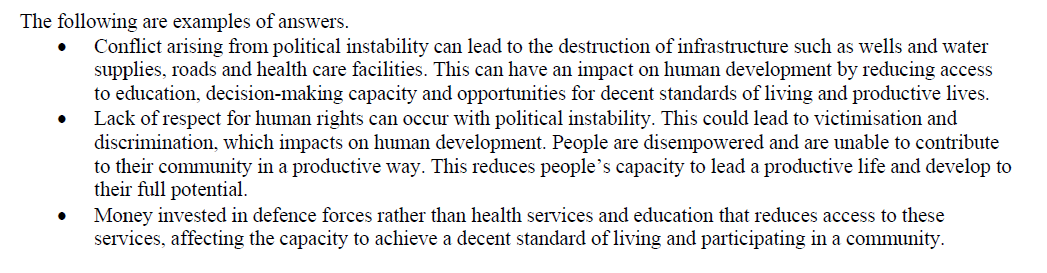 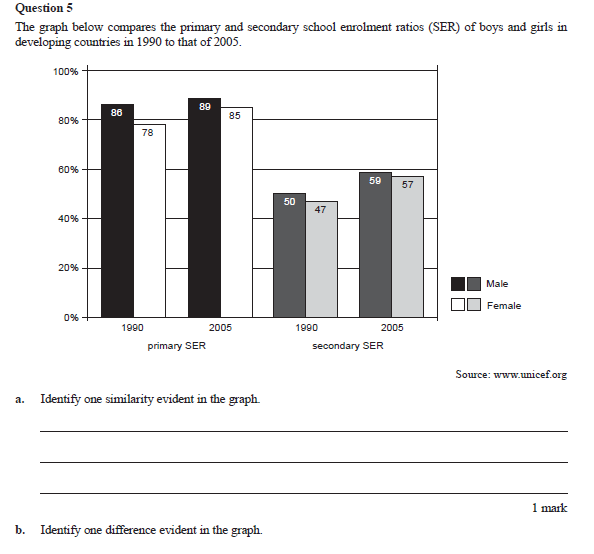 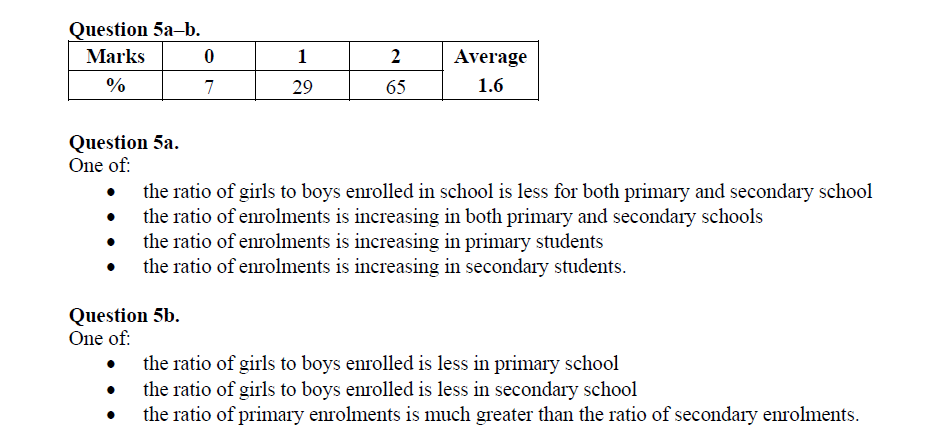 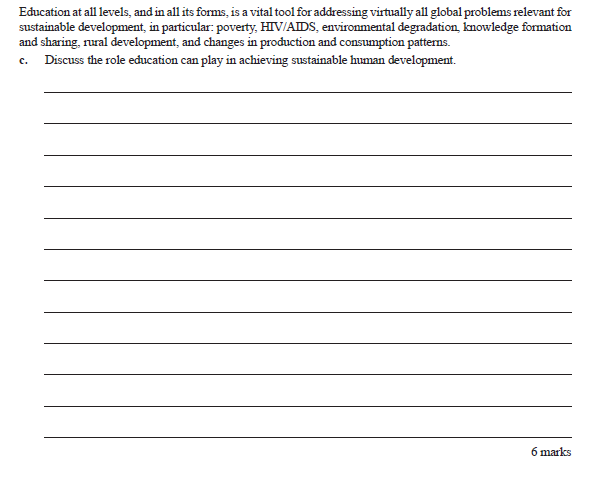 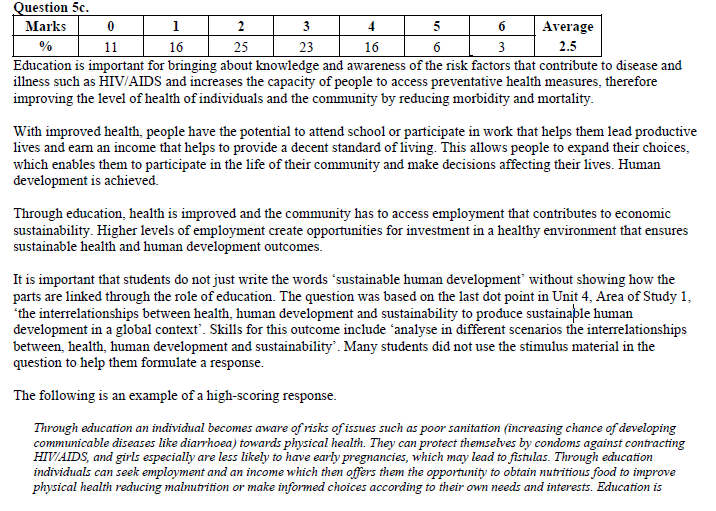 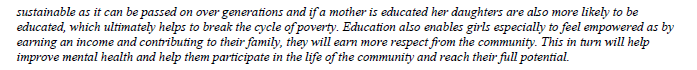 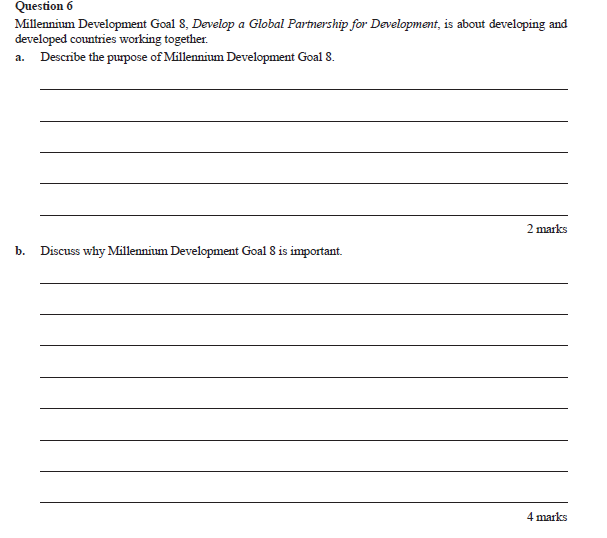 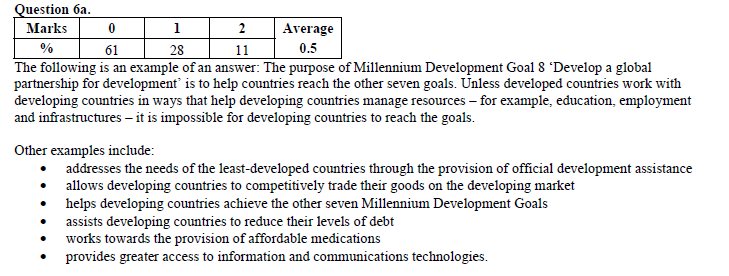 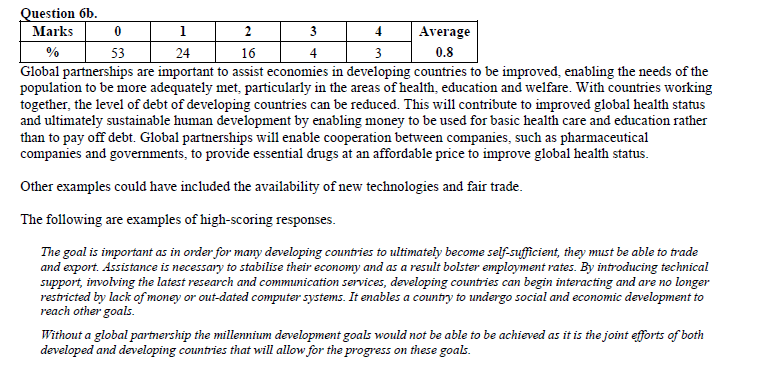 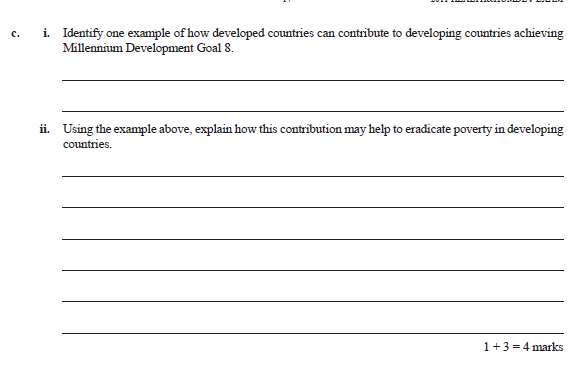 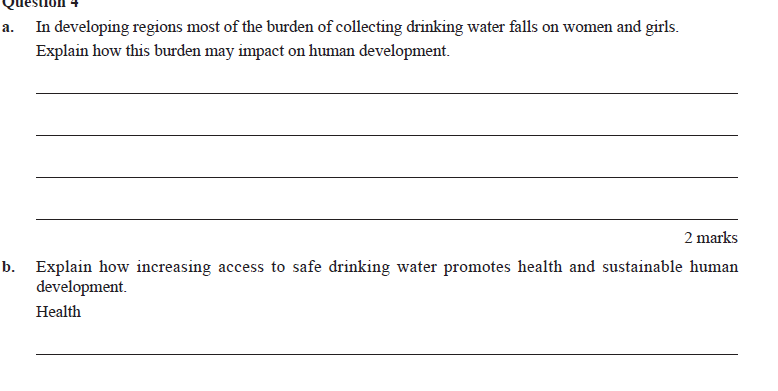 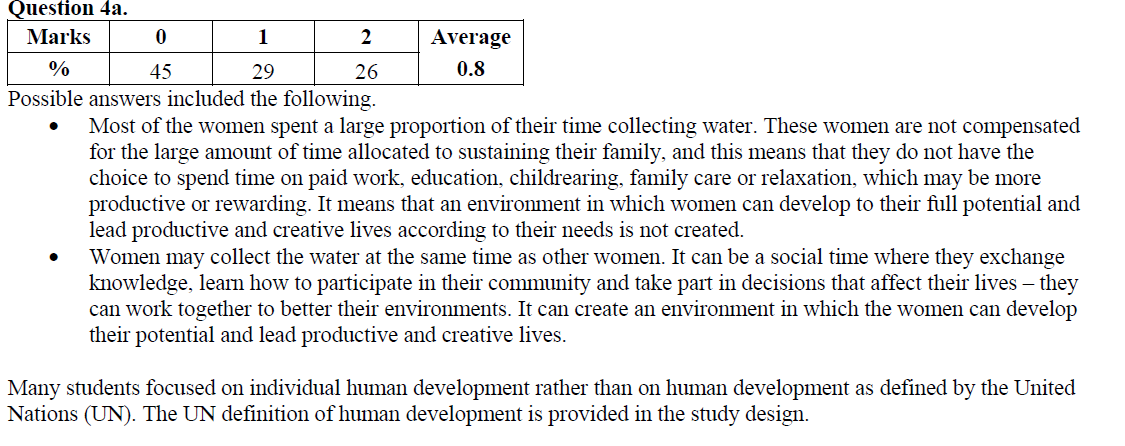 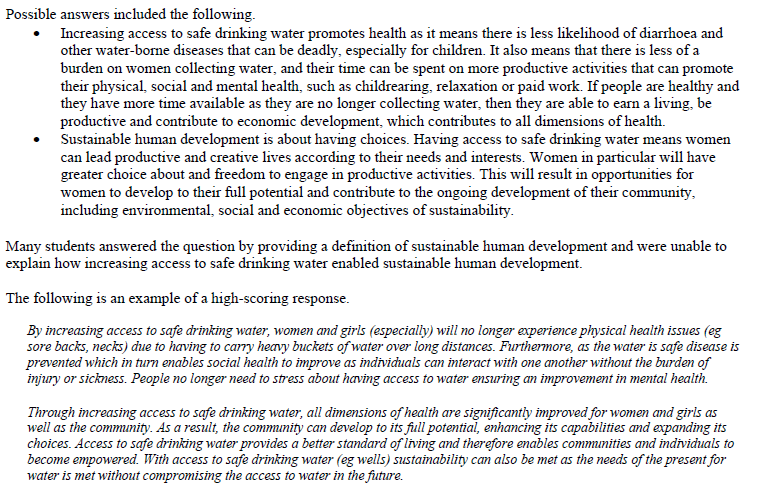 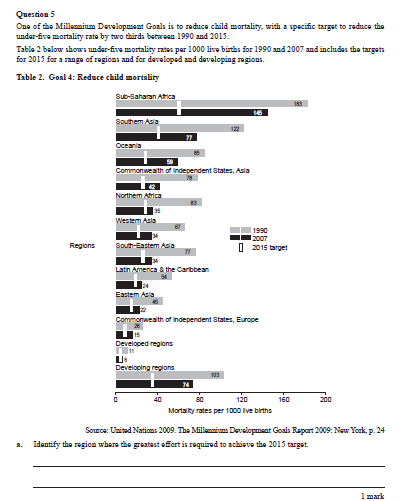 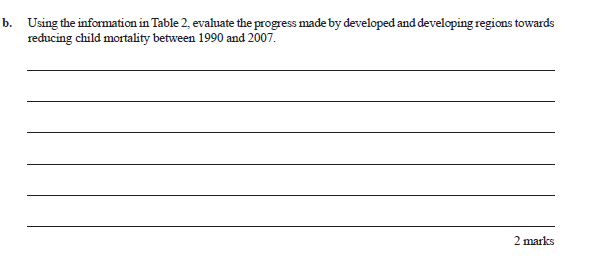 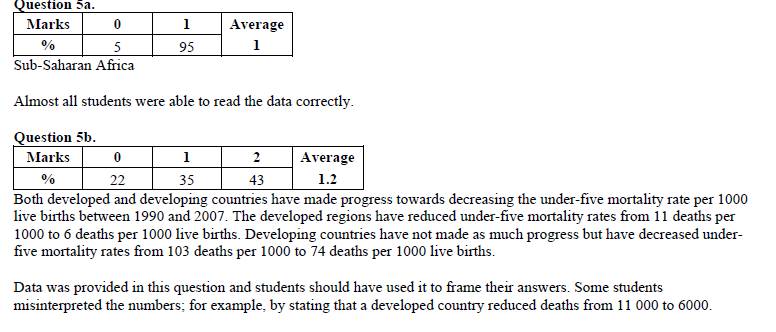 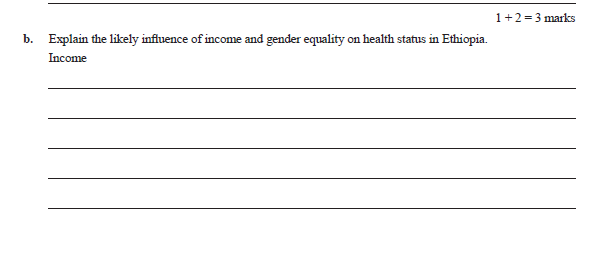 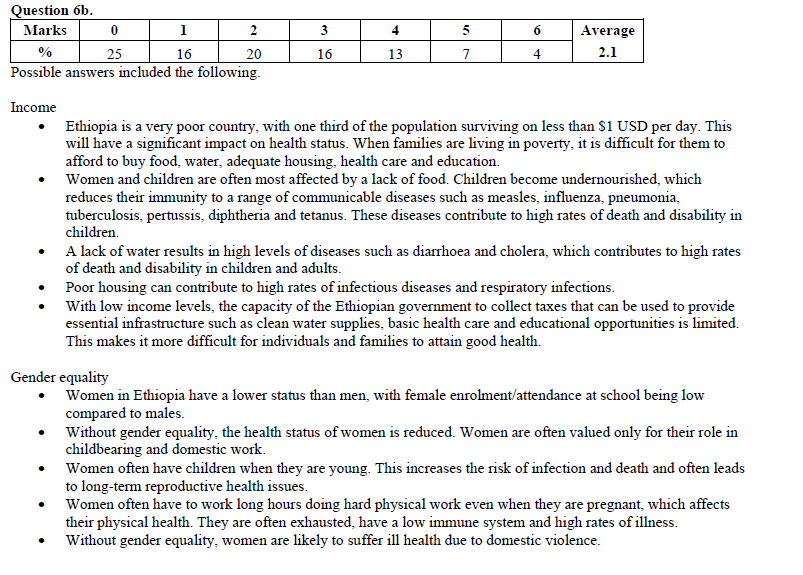